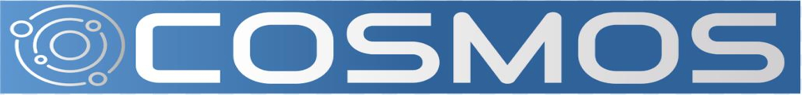 Do Now
What is meant by “air quality”?
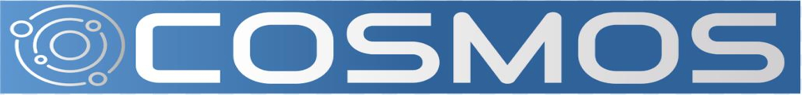 Discuss with your group:
Where do you spend most of your time? Inside, or outside?
How can air quality affect your life?
What are some differences between indoor air and outdoor air? Factors that affect indoor versus outdoor air quality?
Why should we care about air quality?
What are quantities we can measure to collect data about air quality?
What can be done to improve air quality? What can happen to worsen it?
What are the main takeaways of this video?
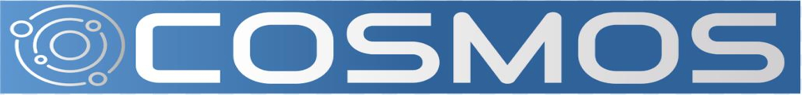 Brainstorm:
What factors that could affect the indoor air quality of our school?
What factors that could affect the outdoor air quality of our school?
Is there anything we can do to change the air quality at our school?
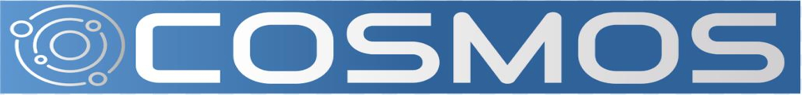 Design an experiment:
Where should we collect data?
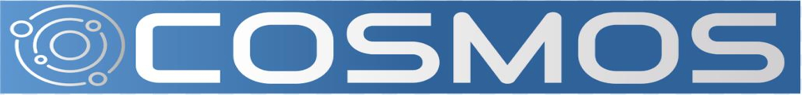 Roles:
Leader (keeps everyone on track)
Timekeeper (makes sure the group takes measurements for at least 2-3 mins)
Sensor Manager (holds/takes care of sensors)
Mode Manager (holds/takes care of IoT node mobile node; makes sure it is collecting data)
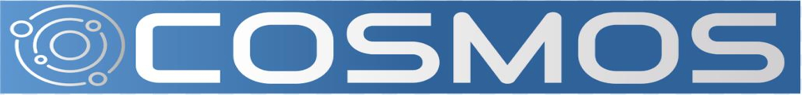 Analyze data:
What trends or patterns do you see in your data?
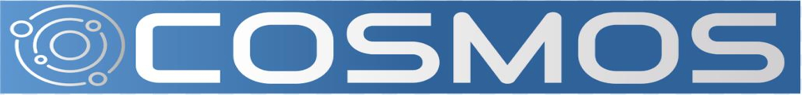 Brainstorm:
What did you learn in this experiment?
What could have caused the data you observed? (Remember, correlation ≠ causation.)
How does the experiment relate to a real life situation?
What could have affected your results? (human errors, limitations)	
What future research would you like to conduct? (Future Change + Importance + New ?)